新入所戒毒人员心理适应
贵阳市三江强制隔离戒毒所  刘正东
目   录
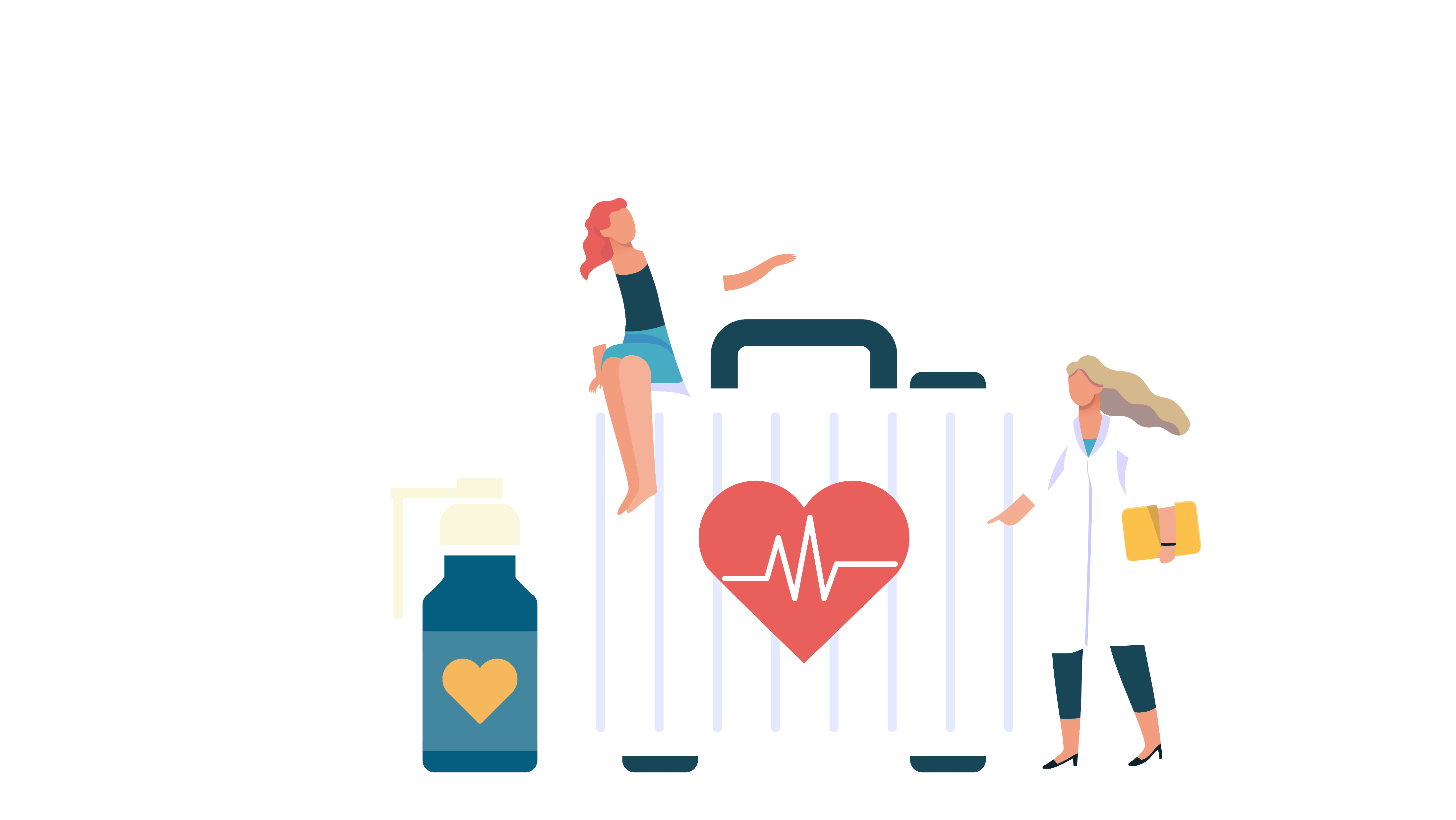 1
新入所出现的
常见心理问题
悲观感

    戒毒人员进入到戒毒所，因为打破了原有的理想生活，生活环境急剧变化，一时间产生了心理落差，加之个人性格心态因素，难免产生悲观情绪。
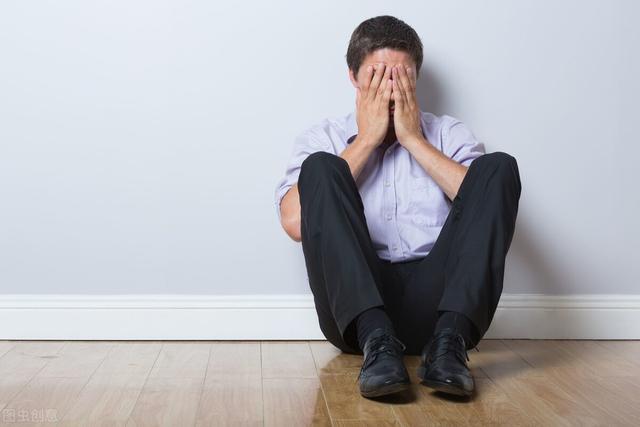 恐惧感

    由于身份的转变，到一个新的陌生环境，不可避免的产生恐惧，这是戒毒人员普遍存在的心理。
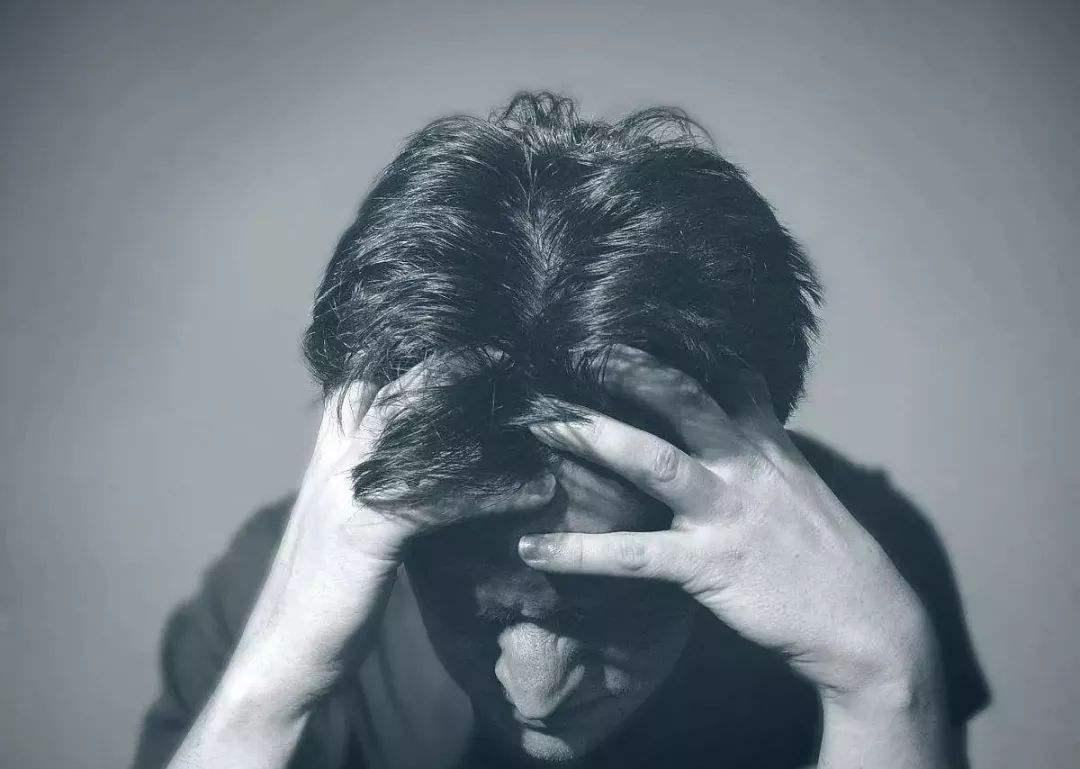 焦虑感

    在一个新的环境中，有许多事都可能造成戒毒人员的担忧，比如不知道如何与他人相处，比如不清楚行为规则，这些都是正常的。
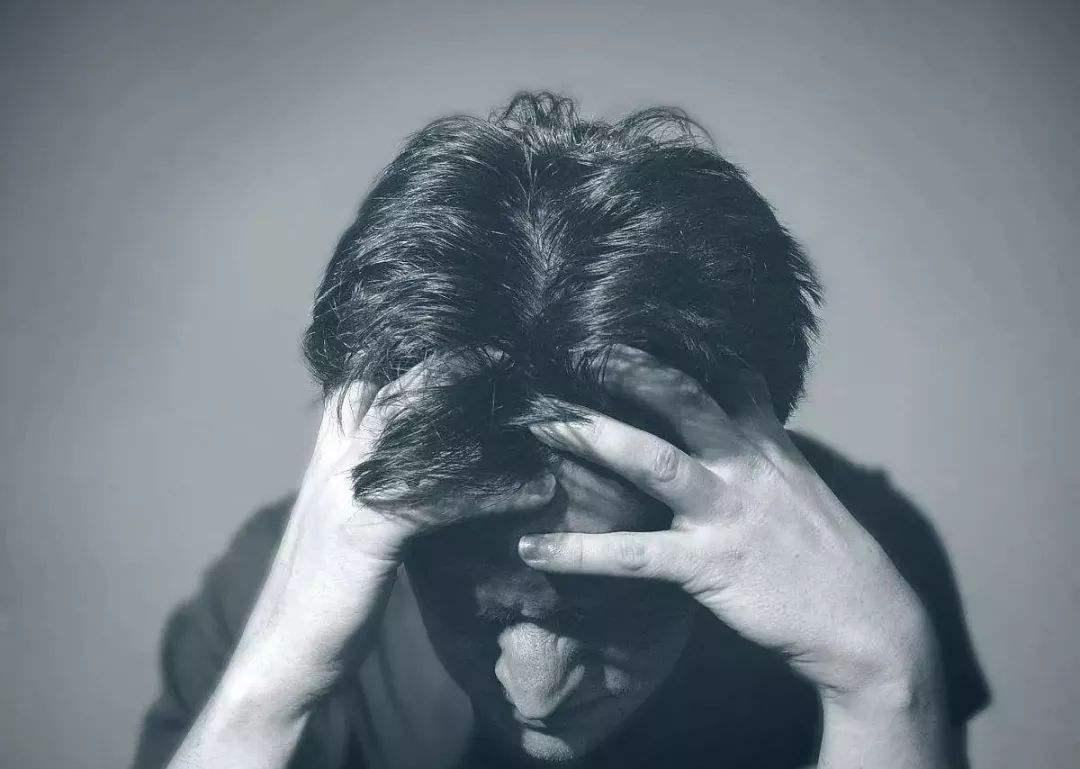 抵触心理

    有的戒毒人员在悲观心理的支配下，对前途失去信心，因而对所内的制度规则带有情绪，有的戒毒人员因习惯了悠闲懒散的生活，一时间不适应戒毒生活，从而对戒毒生活带有抵触心理。
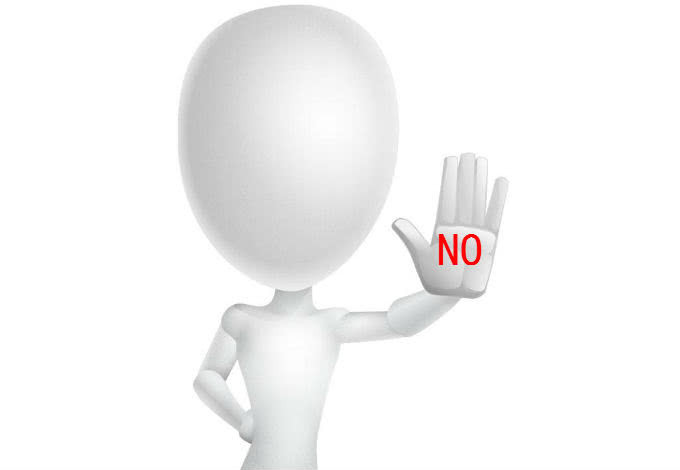 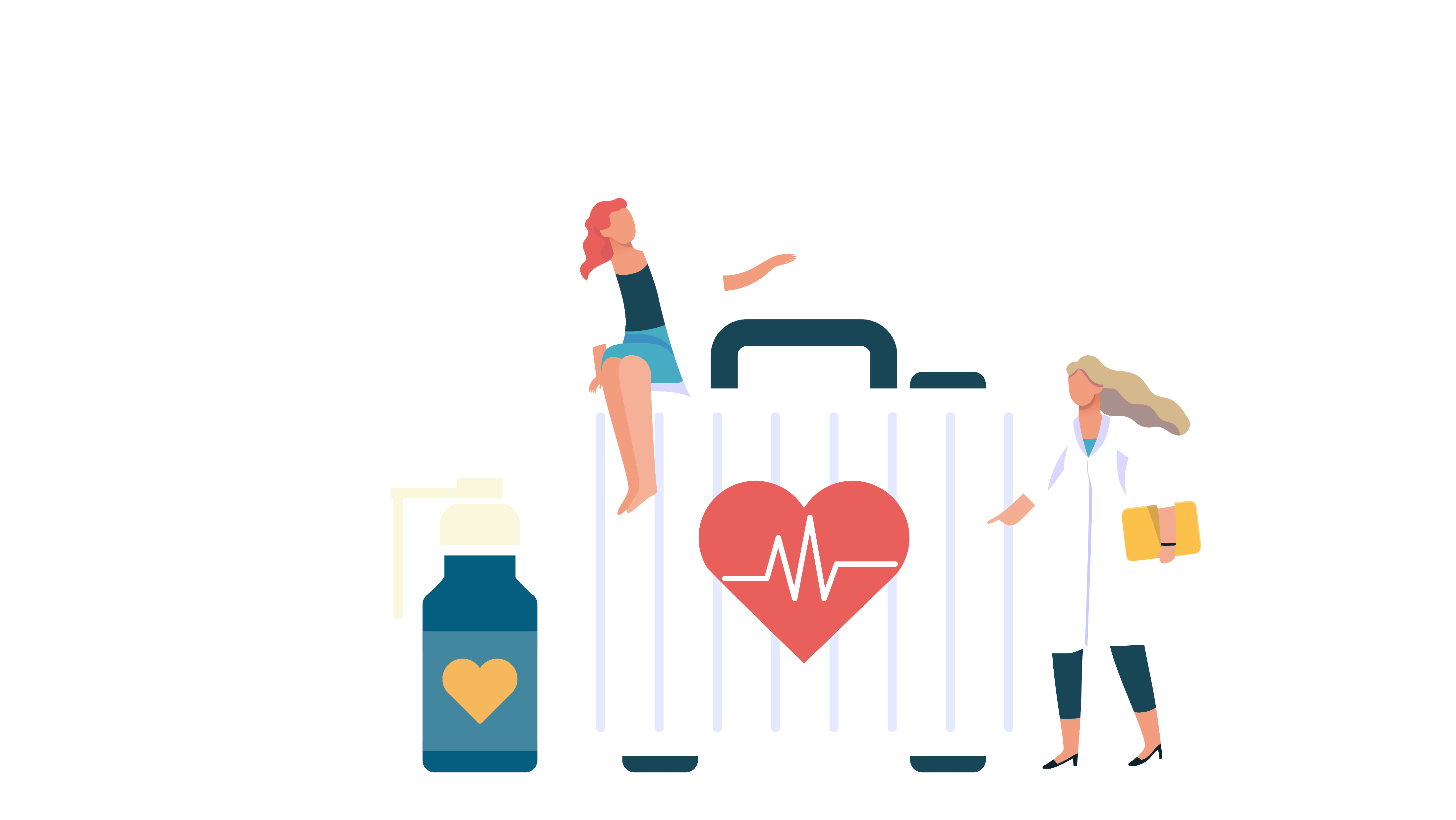 2
以上心理问题的解决办法
针对悲观心理

1.坦然接受事实
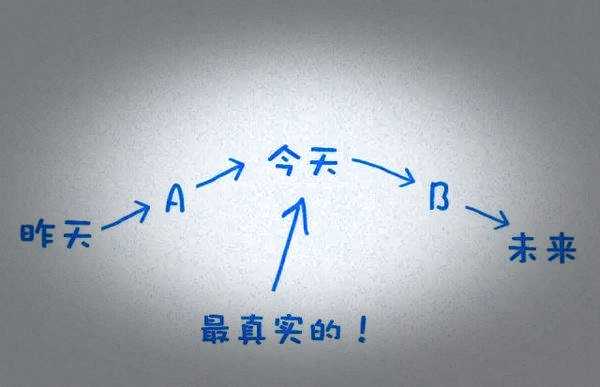 2.确定目标，培养兴趣爱好
3.善于发现自己的长处，扬长避短（白纸与黑点）
4.用实际行动向别人证明自己积极戒毒的决心
5.多给自己积极的心理暗示（凡事都有积极的一面）
针对恐惧心理

1.从认知上消除对戒毒场所的误区
2.尽快了解戒毒所的任务、制度等情况，明白自己的权利和应尽的义务
3.学会尽快从思想、行为上融入新环境
针对焦虑心理

1.放松心态，不过分紧张
2.学会在戒毒生活中找到缓解情绪的方法
3.及时倾诉，寻求同伴及心理咨询师的帮助
针对抵触心理

1.接受现实，完成角色转换
2.理解戒毒机制其实是一种救助与保护
3.思考抵触所带来的的不良后果
4.多与他人沟通，增进理解